Allergic disorders
Peter Kelleher
 
Senior Lecturer, Immunology Section, Division of Infectious Diseases, Imperial College, Chelsea & Westminster Hospital Campus, London 
 
Consultant  HIV/GUM Directorate, Chelsea & Westminster NHS Foundation Trust
 
Hon Consultant, Dept of Respiratory Medicine, Royal Brompton & Harefield Hospitals NHS Trust 

Hon Consultant & Lead Clinician, Division of Immunology, Imperial College Healthcare NHS Trust
Learning objectives
1. Outline the epidemiology of allergic disorders

2 Describe the clinical features of type 1 hypersensitivity responses

3. Discuss the investigation and management of allergic disorders

4. Outline the clinical features/management of the following conditions:	
		Anaphylaxis
		Food allergy
		Atopic Dermatitis
		Allergic rhinitis
		Chronic urticaria and angioedema
Definitions
Atopy: the production of specific IgE responses to common environmental antigens

Allergic disease is the development of Type 1 hypersensitivity responses to environmental allergens.

Atopy and allergic disease are not synonymous

IgE + Factor x = Allergic disease
Age of onset of allergic diseases
Infants			Atopic dermatitis
				Food allergy (milk, egg, nuts)

Childhood			Asthma (HDM, pets)
				Allergic rhinitis (grass, tree pollen)

Adults			Drug allergy
				Bee allergy
				Oral allergy syndrome
				Occupational allergy
Allergic disorders are common and co-exist
Prevalence of allergic disorders in UK children aged 13-14 years in 1998

Asthma 			30%

Allergic rhinitis		20%

Atopic dermatitis		15%

Food allergy		2.3%

4% of children with asthma had food specific IgE concentration associated with clinical food allergy: 45% of children sensitised to at least 1 food
Epidemiology of allergic disorders
Prevalence of allergic rhinitis in Swiss military conscripts




Prevalence of atopic dermatitis in children < 5 years old in UK
The reasons for the rise in allergic disorders are not known
Hygiene hypothesis

Infection and unhygienic contact may prevent the development of allergic disease

? Role of overt viral and bacterial infection

? Environmental exposure to microbial compounds

Other reasons (route of exposure to antigens, food processing, use of antacids)
Clinical history
IgE allergic responses

Occurs within minutes or up to 2 hours after exposure to allergen

Responses are consistent

Reactions are predictable: angioedema, urticaria, rhinoconjunctivitis, wheeze, diarrhoea vomiting and anaphylaxis 

At least 2 organ systems are usually involved

May be triggered by cofactors such as exercise, alcohol, ?infection
Clinical history
Non IgE mediated responses

Recurrent episodes of abdominal pain, diarrhoea

Fatigue

Migraine

Hyperactivity

Depression

Confusion
Investigation of allergic disease
Elective investigations
Skin prick tests
Quantitate specific IgE to putative allergen
Component-resolved diagnostics
Challenge test
Supervised exposure to the putative antigen


During acute episode
Evidence of mast cell degranulation
Serum mast cell tryptase levels
Skin-prick tests
Skin testing is the "gold standard" to support a diagnosis of allergy

Local wheal and flare response to allergen
How to do a skin prick test
Expose patient to standardised solution of allergen extract through a skin prick to the forearm

Use standard skin test solutions and positive control (histamine) and negative control (diluent)

A positive test is indicated by a wheal ≥ 2mm greater than the negative control
NB
Antihistamines should be discontinued for at least 48 hours beforehand
  
Corticosteroids do not influence skin prick tests
Skin prick tests
Advantages

Rapid
Cheap
Easy to do
More sensitive than blood tests
More specific than blood tests
Patient can see the response
Disadvantages

Requires experience to interpret
Risk of anaphylaxis: 1 in 3000
Limited value in patients with dermatographism or extensive eczema
Commercial food extracts are often labile
Specific IgE test (RAST tests)
Quantitate IgE  in serum directed against a specific allergen (peanut,  cat dander, egg etc)

Uses:	Confirms diagnosis of allergy

			Prognosis (which children may outgrow allergy)

			Monitoring  clinical responses to anti-IgE Tx

Sensitivity and specificity about 70 to 75% compared with skin prick tests
Chemiluminescence IgE test
Allergen bound to sponge in a  plastic cap and patient’s serum is added

Specific IgE (if present) binds to allergen

Sponge is washed

Anti-IgE tagged with a  flourescent label is added

Amount of IgE/Anti-IgE is  measured by immunoflourescence
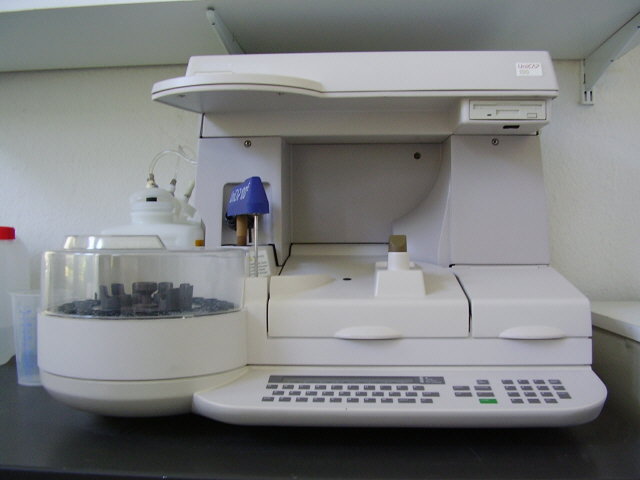 Indications for specific IgE testing
Patients who can’t stop anti-histamines

Patients with dermatographism

Patients with extensive eczema

History of anaphylaxis

Borderline/equivocal skin prick test results
Component Allergen Specific IgE
Conventional IgE tests measure responses to a range of proteins. Component allergen sIgE measures response to a specific allergen related protein.

Peanuts for example: contain at least 5 major allergens:

Measure of specific IgE to individual allergen within peanuts may provide useful clinical information on severity of reaction likely to be experienced in a patients with specific IgE to whole peanut extracts or select patients for food challenges tests if history and results of SPT, conventional specific IgE are unclear

Ara h 2 High risk anaphylaxis to peanut and nuts: Ara h 8 – localised oral reactions to peanut and stone-fruit only.
Other allergy tests
Detection of mast cell-derived mediators of anaphylaxis
Mast cell tryptase 
Product of mast cell granules
Systemic degranulation of mast cells during anaphylaxis results in increase in serum tryptase 
Peak concentration at 1-2 hours; returns to baseline by 6 hours

Useful if the diagnosis of anaphylaxis is not clear 
eg hypotension + rash during anaesthesia
Challenge Tests: food and  drug allergy
Gold standard for food allergy diagnosis 

Increasing volumes of the offending food/drug are ingested

Double blind placebo or open challenge 

Food challenges take place under close medical supervision. Very expensive in terms of clinical staff time.

 How to interpret mild symptoms

Risk of severe reaction
Anaphylaxis: clinical definition
Anaphylaxis: a severe systemic allergic reaction

A severe allergic reaction is defined as: 
		Respiratory difficulty (asthma, laryngeal oedema)
		Hypotension (faint, lightheaded, collapse, LOC)

Almost all patients with anaphylaxis will have skin involvement (itch, erythema, urticaria, angioedema)

Other features of anaphylaxis include nausea, vomiting, diarrhoea, uterine cramps, rhinitis and a ‘sense of doom’
Mechanisms of anaphylaxis
IgE-mediated mast degranulation
				Peanut
				Penicillin
				Wasp or bee venom
				Latex

Non IgE-mediated mast cell degranulation
				Aspirin and NSAID
				Intravenous contrast media	
				Opioid analgesics
				Exercise
Causes of anaphylaxis
Reactions that can mimic anaphylaxis
Histamine poisoning

C1 inhibitor deficiency

Systemic mastocytosis

Carcinoid syndrome

Phaechromocytoma

Myocardial infarction

Pulmonary embolism

Vaso-vagal attack

Anxiety or panic disorder
Laboratory diagnosis of anaphylaxis
Serum Tryptase at

1 hour
3 hours
24 hours

The rise in tryptase concentration is  to the drop in blood pressure
Emergency management of anaphylaxis
Lie down and elevate legs to boost venous return to the   heart

	IM adrenaline 500ug

	Oxygen 100%

	Fluid replacement

	Chlorpheniramine 10mg IV

	Hydrocortisone 100mg IV 

	Inhaled Bronchodilators
Follow up management of anaphylaxis
Referral to an allergy/immunology clinic

Investigate the cause of anaphylaxis

Written information sheet on the following;

		Recognition of symptoms
 		Avoidance of identifiable triggers
		Indications for self treatment with an Epipen

Involve the family
Follow up management for anaphylaxis
Advice and training for schools and nurseries

Refer patients with food induced anaphylaxis to a qualified dietitian 

Advise patients to acquire a Medic Alert bracelet

Review patients to ensure that they understand their disease and can use their Epipen

Utilise patient support groups ie Anaphylaxis Campaign
Anaphylaxis
Epipen

Preloaded adrenaline syringe
Contains 300ug adrenaline for adult patients 
Contains 150ug adrenaline for children
All patients should be prescribed 2 pens
How to use an Epipen
Filaggrin and atopic dermatitis
FiIaggrin is a structural protein which maintains integrity of epithelial barrier and contributes to hydration of skin

Loss of function mutation in filaggrin are found in 10% of European population and 50% cases of patients with severe AD

Filaggrin gene defects are important risk factor for AD, AD and allergic airway diseases and IgE sensitisation

Almost all infants with AD, food allergy and filaggrin gene defects will develop asthma: defects in cutaneous epithelial barrier contributory to manifestation of ‘allergic march’
Atopic dermatitis
80% of cases present in the first year of life

Prevalence of AD falls with age

Distribution of rash depends upon mobility

Defects in  defensin and a cathelicidin protein predispose to Staph aureus superinfection

Immune responses to viral warts
	and molluscum contagiosum are reduced
Treatment of atopic dermatitis
Emollients as soap substitutes
Skin oils, creams and ointments
Topical steroids to suppress inflammation
Antibiotics for secondary infection
Sedative anti-histamines
Bandages and wet dressings
PUVA phototherapy
Allergen avoidance
Cyclosporin/topical tacrolimus
Food allergy
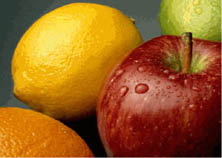 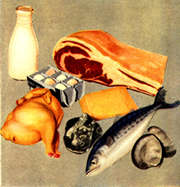 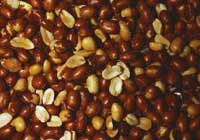 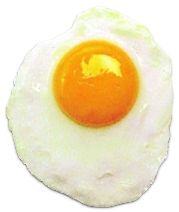 Examples of adverse reactions to foods
1) Food intolerance			Food poisoning (bacterial, scromboid)

					Enzyme deficiencies (lactase)

					Pharmacological (caffeine, tyramine  )


2) Food aversion			Fads, eating disorders


3) Food allergy 			IgE mediated reactions (anaphylaxis, OAS)

					Cell mediated (coeliac disease)

					IgE/cell mediated (atopic dermatitis, AEG)
Route of exposure to food antigens may determine whether allergy or tolerance develops
Food allergy
20% of adults believe they have a food allergy

The prevalence of food allergy (food specific IgE antibodies, cell mediated immune responses or combined pathways) is 6% in children and 3.7% in adults.  

Atopic disorders are a risk factor for food allergy

35% of children with moderate-severe atopic dermatitis have IgE mediated food allergy

Up to 8% of children with asthma have a food-induced wheezing
Prevalence of food allergy in the USA
Food		    Young children		  Adults

Milk				2.5%			0.3%
Egg				1.3%			0.2%
Peanut			0.8%			0.6%
Tree nut			0.2%			0.5%
Fish			0.1%			0.4%
Shellfish			0.1%			2.0%

Overall			6%			3.7%
Food allergy: clinical history
What does the patient mean by allergy

What foods are involved	

Distinguish between IgE and non IgE mediated symptoms

Does the patient have any history of asthma, allergic rhinitis, eczema

Enquire about previous investigations for food allergy ie SPT, RAST, complementary medical tests 

Has elimination of food made any difference to symptoms

Consider other differential diagnoses (food intolerance, eating disorders, coeliac disease
Investigations for food allergy
A positive SPT is useful to confirm a clinical history of food allergy

A negative SPT essentially excludes IgE mediated allergy (NPV = 95%)

Fruit and vegetable skin prick test solutions are labile and it often better to useful use prick-prick testing

Increasing SPT wheal size is correlated with an increasing likelihood of clinical allergy

Increasing serum concentration of food specific IgE (CAP based technology) can be used to predict who is at risk of an allergic reaction

Negative blood tests are associated with clinical reactions in 10-25% of cases

Gold standard for diagnosis of food allergy is double blind oral food challenge
Predictive value of food allergen specific IgE levels in children
Allergen			(kU/L)				PPV

Egg				7				98
(infants < 3yr)		2				95

Milk				15				95
(infants < 3 years)		5				95

Peanut			14				100

Fish				20				100

Tree nuts			15				95
Causes of food allergy in adults
Major foods
		Peanuts
		Tree nuts
		Fish
		Shellfish
		Sesame seed

Cross reactive reactive food allergens
		Oral allergy syndrome		Birch pollen & Rosacea fruit
						Ragweed & melons
							Mugwort & celery

		Latex food syndrome 		(BACK)
Birch pollen oral allergy syndrome
Respiratory exposure to pollen (birch) results
in IgE directed  to homologous proteins in
stone fruit and nuts

Symptoms limited to the mouth:(anaphylaxis
seen in less than 2% of cases) 

CRD may help predict severity of reaction
(profilins mild reaction, LTP more severe
reactions)

Cooking usually denatures proteins to avoid
symptoms

Spit out food, wash mouth and take an
anti-histamine
Causes of food allergy in children
Major foods

Cow’s milk
Egg
Wheat
Peanut
Tree nut

Milk, egg and wheat allergy usually resolves by the age of 8

Peanut allergy persists in 80% of children
Management of food allergy
Investigation of IgE mediated symptoms
Food symptom diary
Skin prick tests		commercial food extracts
					fresh food
RAST tests
Challenge test 		DBPFC

Treatment of food allergy
				Food avoidance (Dietitian input is vital)	
				Epipen for severe reactions
				Ensure that concurrent asthma is well controlled
Allergic rhinitis
Classification of allergic rhinitis

Seasonal	
			Tree pollen	
			Grass pollen
			Fungal spores

Perennial		
			HDM and pets

Occupational
			Latex, Lab animals
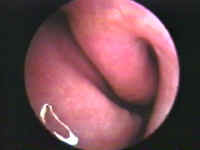 Onset of pollen induced rhinitis in SE England
Diagnosis of allergic rhinitis
History
			Nasal itch, sneezing
	 		Nasal discharge
			Nasal obstruction
			Loss of smell
			Eye symptoms

Examination
			Pale, bluish, swollen nasal mucosa 

Investigations	
			Exclude other causes of rhinitis: SPT & RAST
Management of allergic rhinitis
Initial therapy
Non sedating anti-histamines
Corticosteroid nasal spray
Sodium comoglycate eye drops (Mast cell stabiliser)

Second line therapy
Short course of oral steroids
Ipratropium nasal spray

Third line therapy
Allergen avoidance 		? Efficacy
Immunotherapy 		Grass pollen desensitisation
Urticaria
Acute urticaria
Acute urticaria is very common

Aetiology	
			Idiopathic in 50% of cases
			IgE mediated reactions to food, drugs and latex
			Viral infections and febrile illnesses

Management
			 Allergen avoidance
			Antihistamines
Chronic urticaria
Persistent itchy wheals lasting more than 6 weeks

In 50% of cases associated with deep mucoutaneous swellings (angioedema)

Aetiology		Idiopathic
				Autoimmune	IgG against FcR1 or IgG against IgE
				Physical	Heat
						Cold
						Pressure
						Solar
						Exercise
Management of chronic urticaria
Avoid precipitating or exacerbating factors
		Aspirin, NSAID, opiates, 
		ACE inhibitors in those with angioedema

Check for underlying thyroid disease

Preventative antihistamine therapy

IM adrenaline for pharyngeal angioedema

1% menthol in aequous cream for pruritus
Management of chronic urticaria
Doxepin is helpful in some patients who do not respond to
	anti-histamines

Ciclosporin for refractory cases

50% of patients will still have the disease after 3 years

Exclude urticarial vasculitis in those who respond poorly to anti-histamines
Learning points
1.  Allergic disorders are very common and have increased significantly over the last 50 years

2. The gold standard for the diagnosis of IgE mediated disorders remains skin prick testing

3. Blind testing  for specific IgE is unrewarding and sensitization is not allergy

4. The most important treatment for anaphylaxis is intramuscular adrenaline
SBA
Anaphylaxis is best diagnosed in the laboratory by measuring which of the following analytes ? 
 
Tryptase
 
Tumour Necrosis Factor-
 
Eosinophilic cationic protein
 
Nitric oxide
 
IgE
SBA

Correct Answer = A
Allergy: 10 tips for hospital doctors/GP’s
Clinical history is very important in allergic disorders (usually multi-site symptoms,  including pruritus,  past history or family of atopy)	

Isolated GI symptoms are rarely due to purely IgE disorders 

Blind screening for allergens using SPT or RAST tests is misleading in the diagnosis of allergy

It can be difficult to distinguish between anaphylaxis and anxiety disorder

IM adrenaline is the treatment of choice for anaphylaxis
Allergy: 10 tips for hospital doctors/GP’s
Ensure that your patient knows when and how to use an Epipen

Chronic urticaria and angioedema is not an allergic disorder

Angiotension enzyme inhibitors are a common cause of angioedema: stop the drug and see if angioedema settles

Make sure that you start treatment for seasonal allergic rhinitis 2-4 weeks before onset of pollen season

Immunotherapy is used for bee and wasp anaphylaxis and grass pollen hayfever refractory to maximal medical therapy